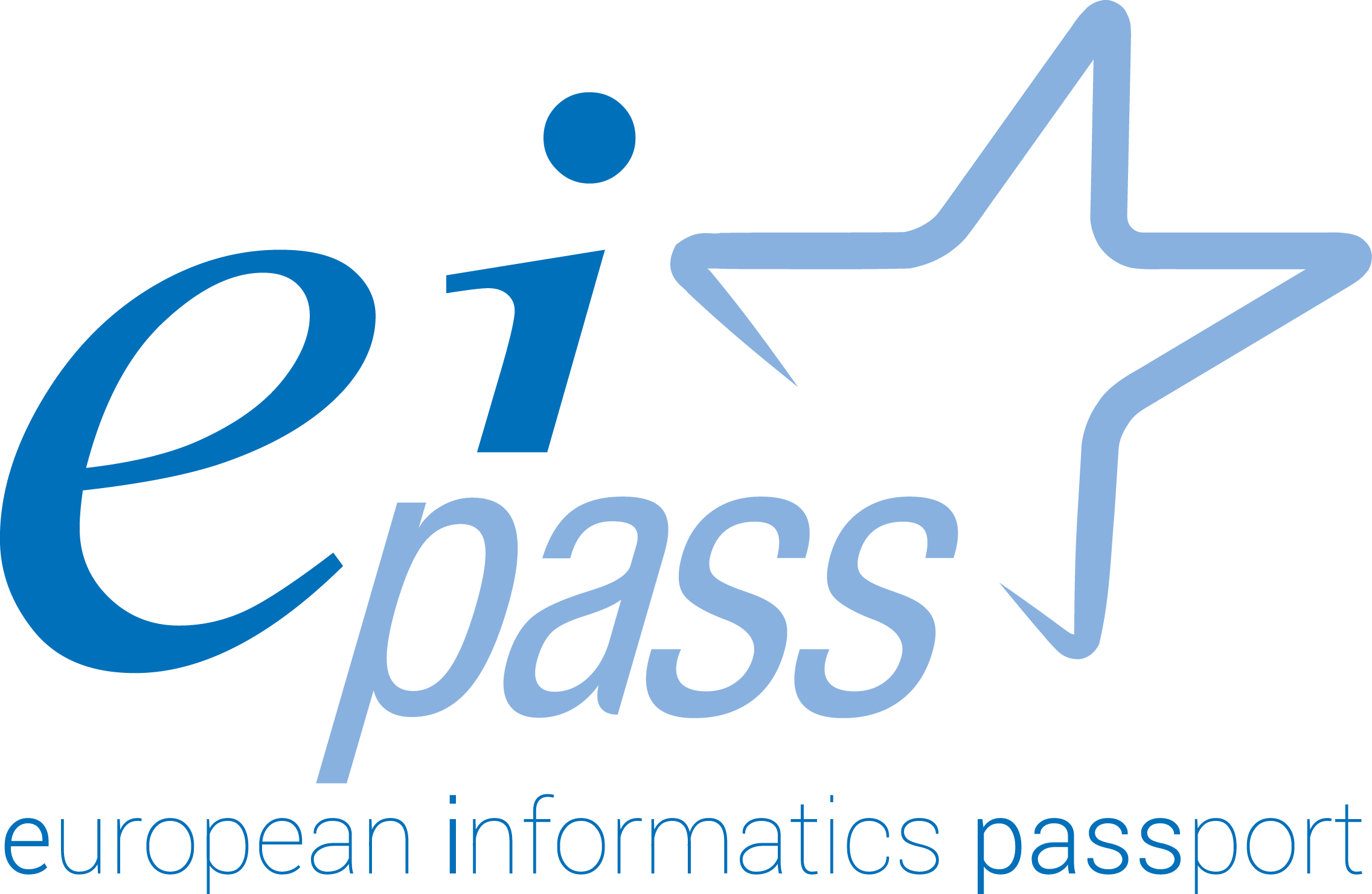 Eipass
un corso per imparare...


Fassio simone
che cos'è
EIPASS è l’acronimo di European Informatics Passport (Passaporto Europeo di Informatica), il programma internazionale di certificazione informatica erogato in esclusiva da CERTIPASS in tutto il mondo. Il certificato si ottiene superando 5 esami.
Le insegnanti
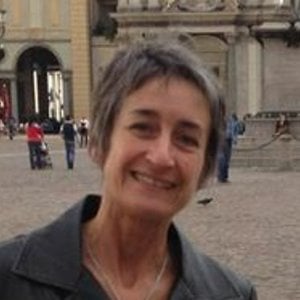 Erika loggia                                           carla vercellone
le lezioni
le lezioni dell'eipass si svolgono ogni martedì dalle 14.00 alle 16.00.
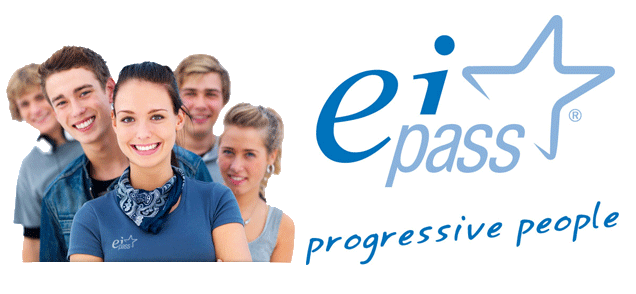 L'ESAME
I 5 ESAMI SI SONO SVOLTI NELL'AULA D'INFORMATICA. LA PROVA D'ESAME CONSISTE NEL RISPONDERE A 20 DOMANDE, PER SUPERARLO BISOGNA RISPONDERE CORRETTAMENTE ALMENO A 15 DOMANDE.
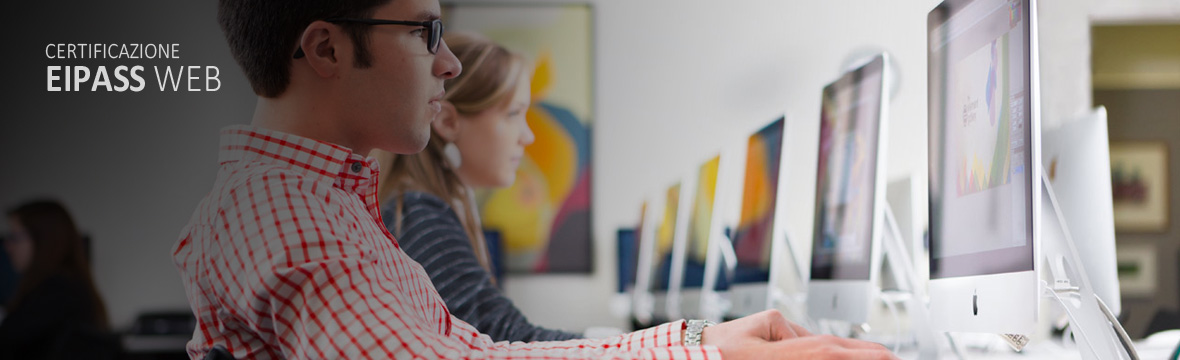 i moduli
1° modulo: Pensiero computazionale e Coding: dal Logo allo Scratch
2° MODULO: Creazione e gestione di documenti di testo
3° MODULO: Creazione e gestione di fogli di calcolo
4° MODULO: Realizzazione di semplici presentazioni multimediali
5° MODULO: Principi di comunicazione in rete
1° modulo
Nel primo modulo si imparano le basi de sulla programmazione e si impara a utilizzare Scratch.
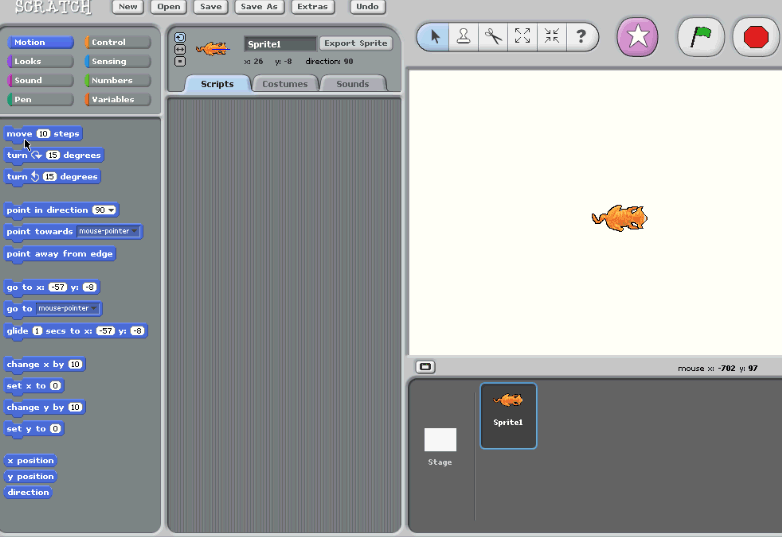 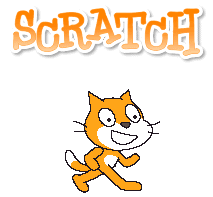 2° modulo
Nel secondo modulo abbiamo imparato a creare e a modificare documenti di testo.
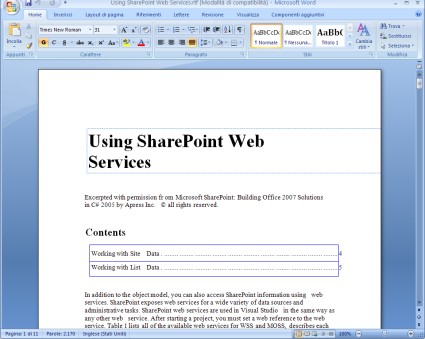 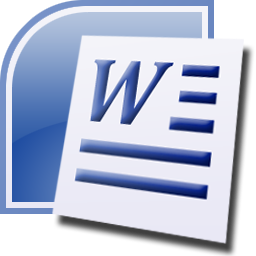 3° modulo
Nel terzo modulo abbiamo imparato a creare e gestire fogli di calcolo.
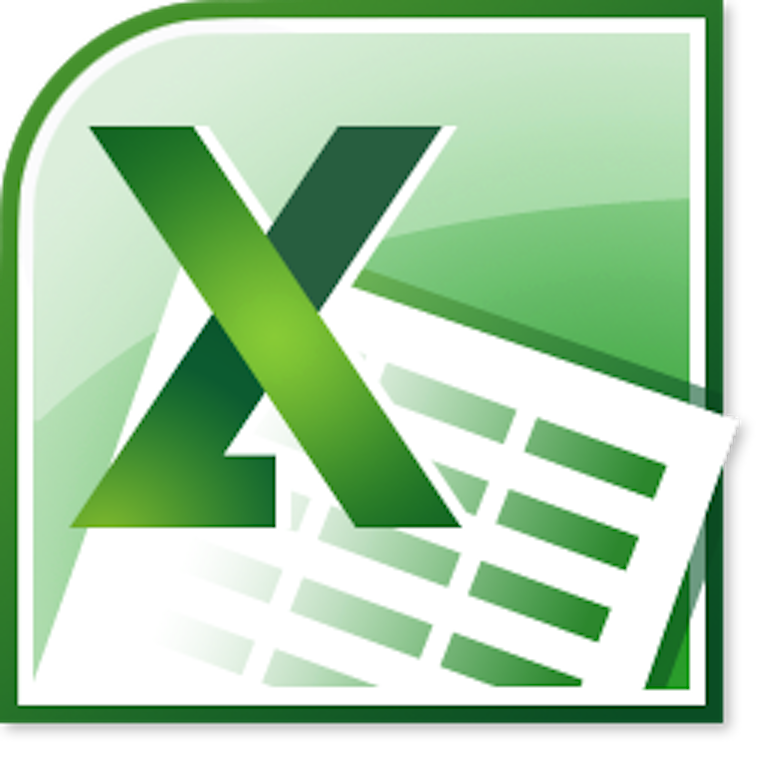 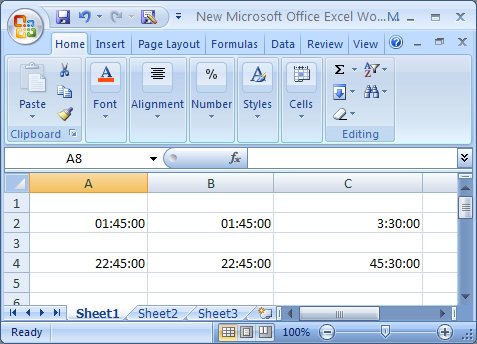 4° modulo
Nel quarto modulo abbiamo imparato a creare e a modificare delle presentazioni.
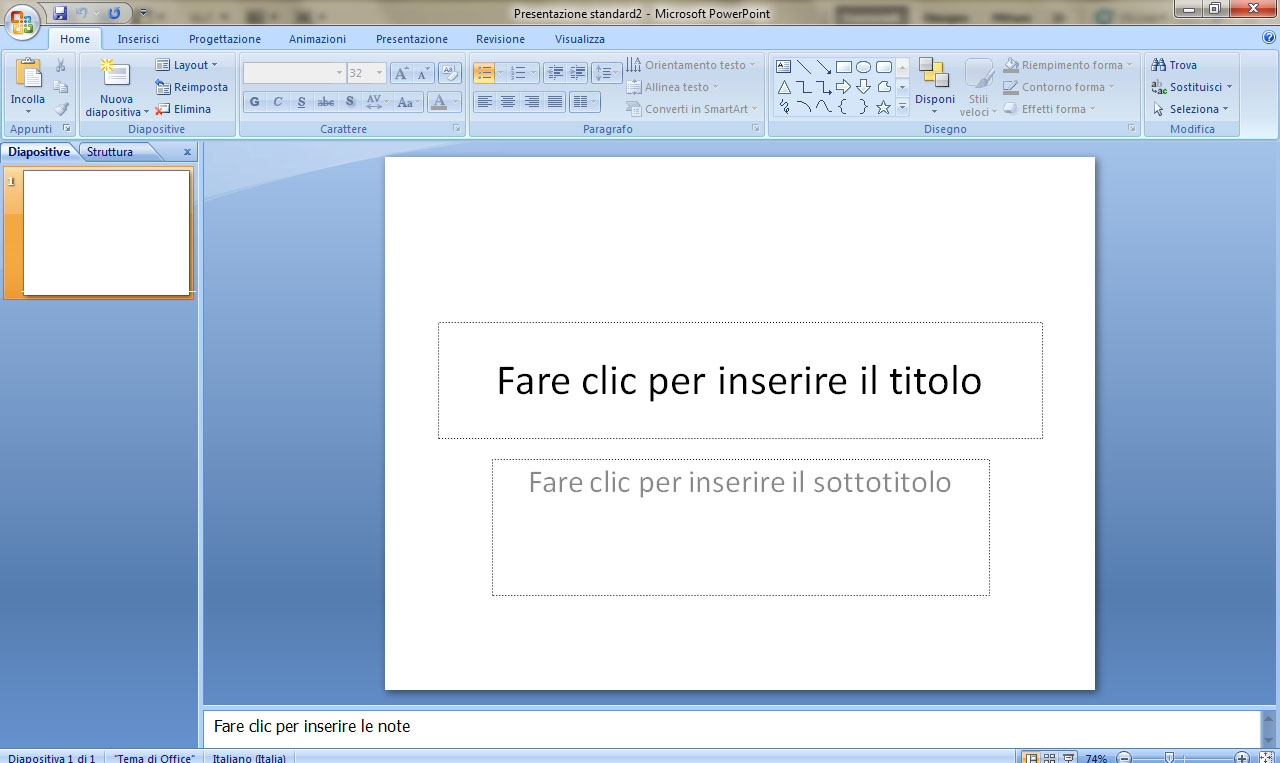 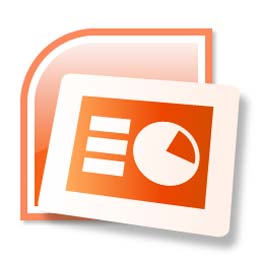 5° modulo
Nel quinto modulo abbiamo imparato i principi di comunicazione in rete.
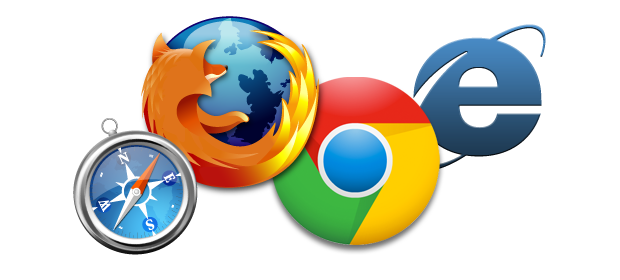 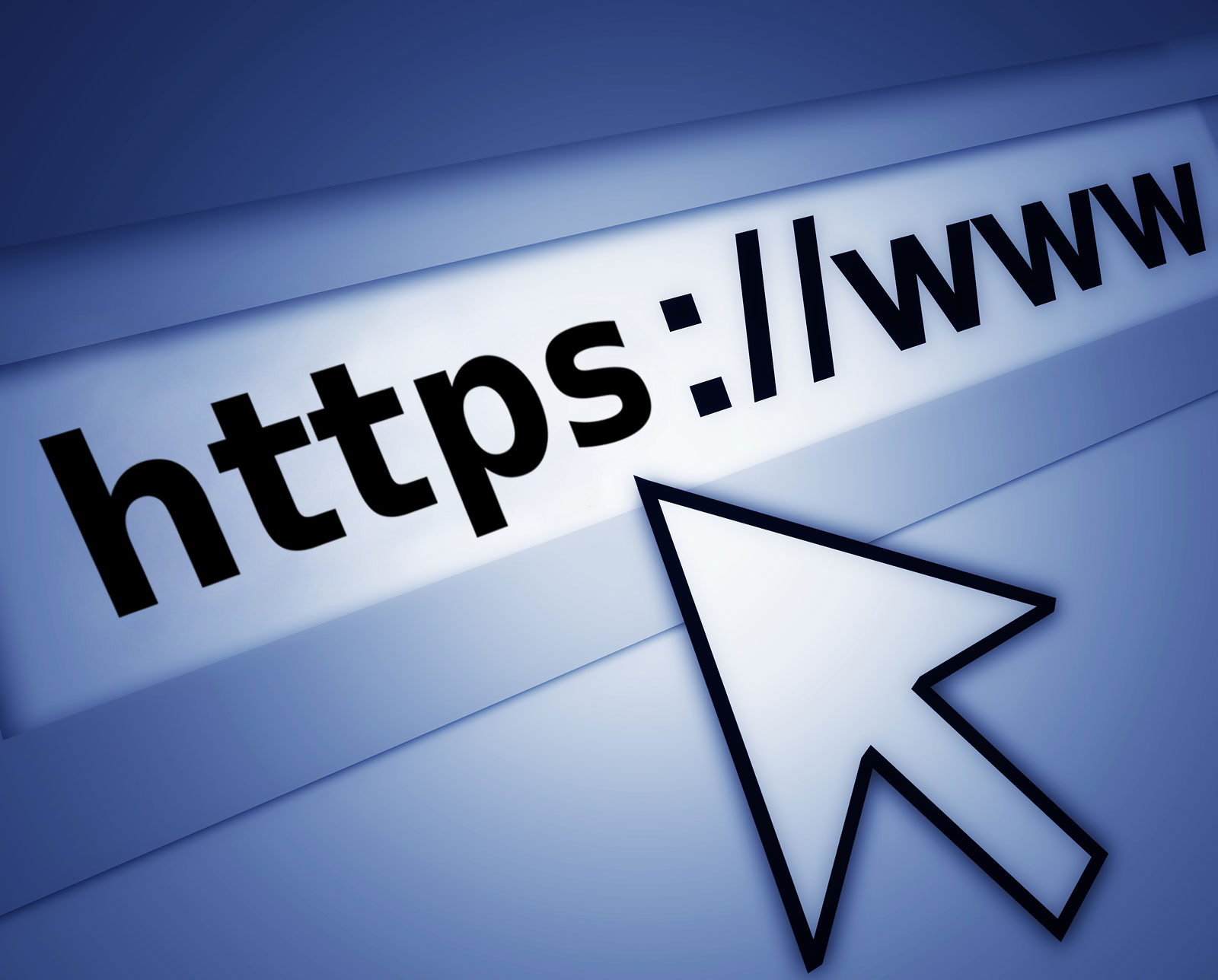 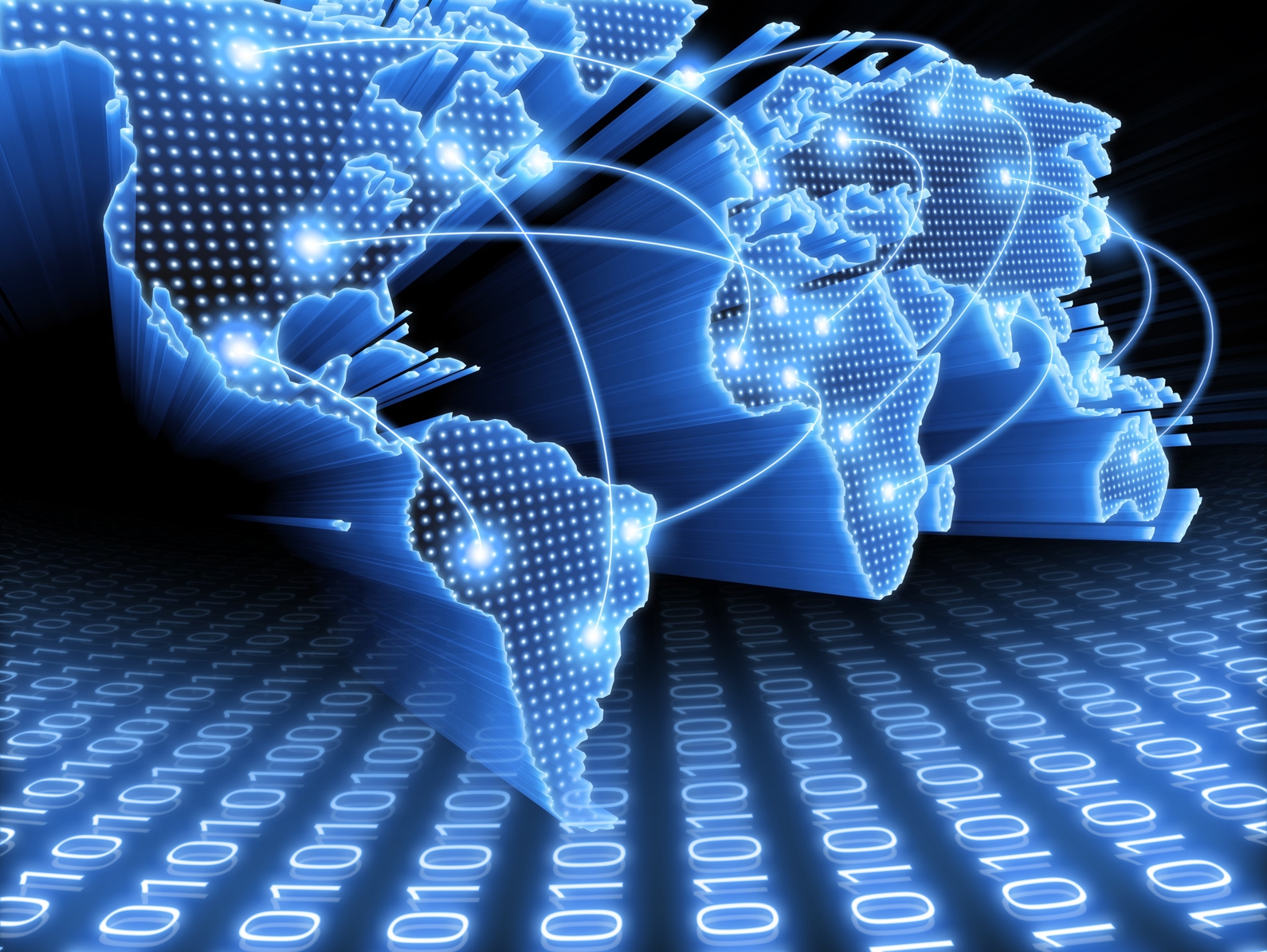 fine